A Framework for Measurability of Security
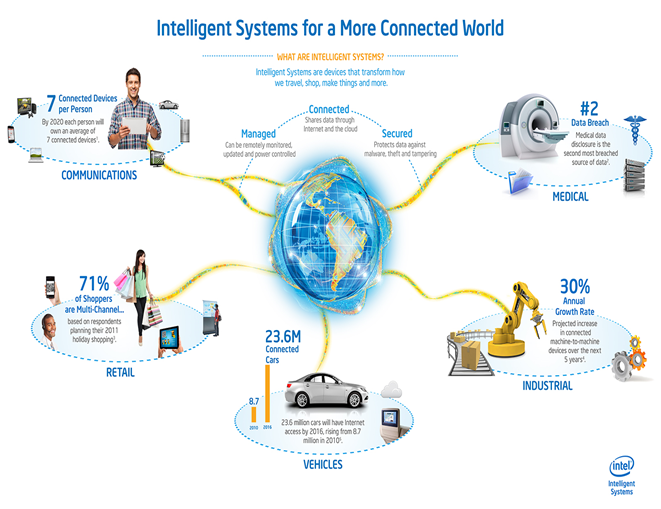 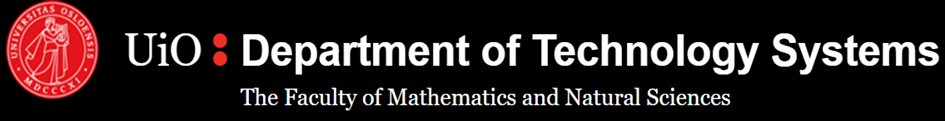 Seraj Fayyad and Josef Noll
April 2017
Automatic and less experts-dependent evaluation for is needed to enhance system security
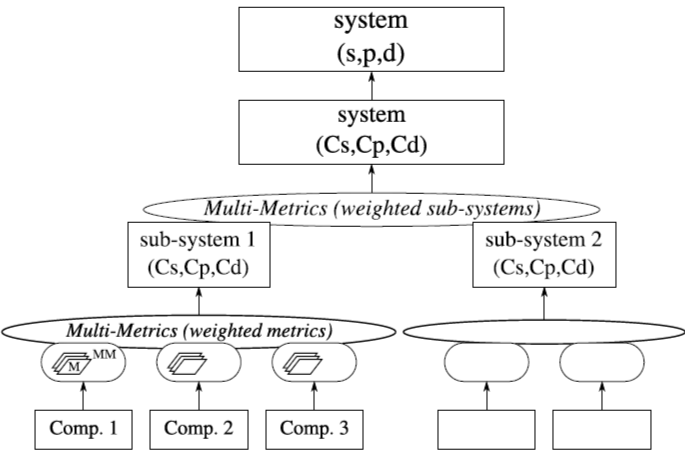 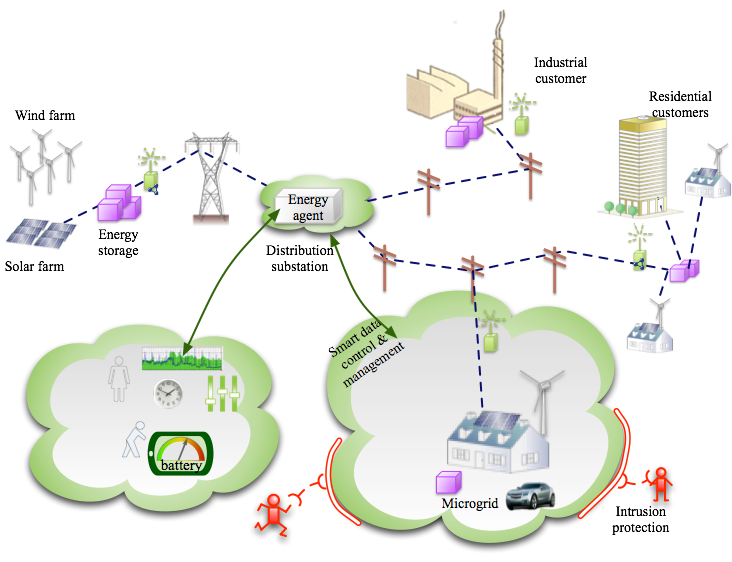 Security evaluation for IoT system
Multi metrics approach
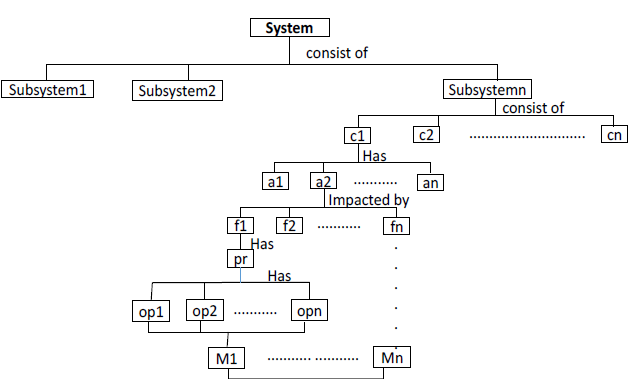 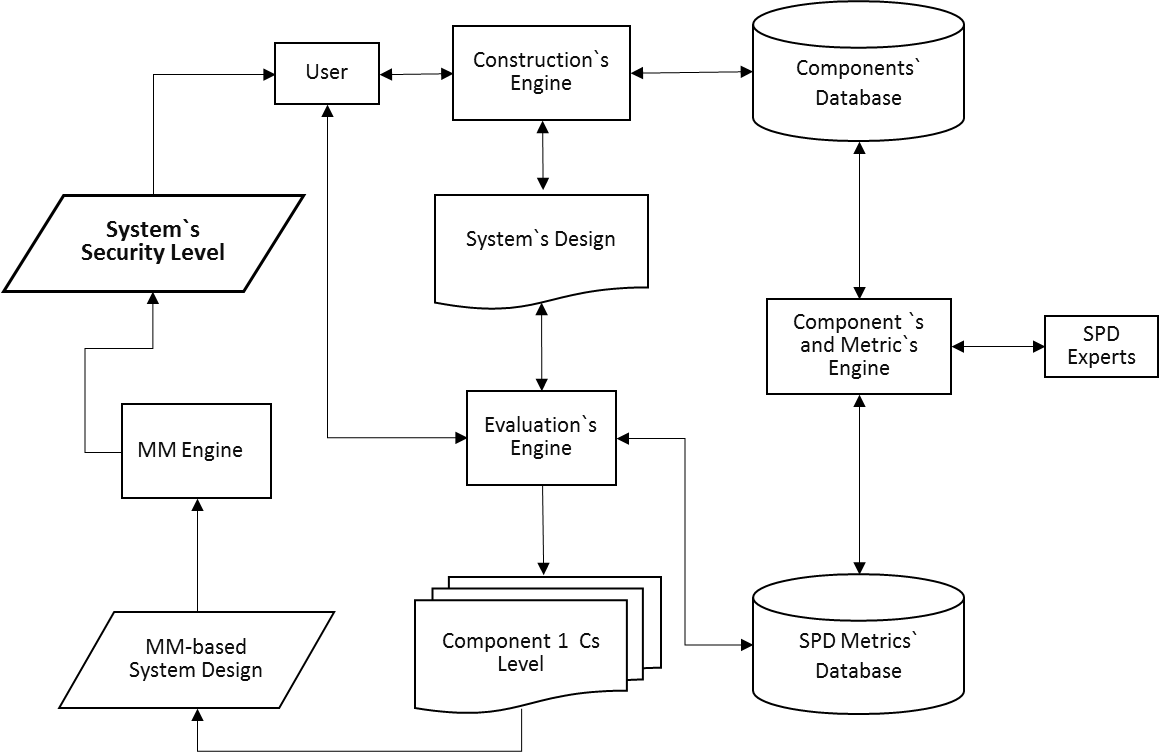 From component to metric
Framework structure
2
Evaluation of the security for IoT systems have various challenges
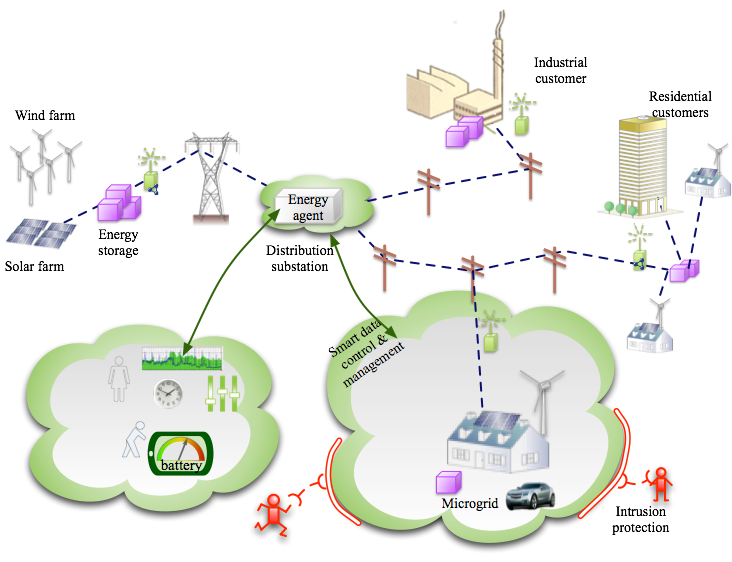 Examples:
Heterogeneity among system components.
Complexity of the system
Changeability of the system
System scale
3
Multi Metrics approach considers evaluation challenges within IoT system For Security, Privacy and Dependability (SPD)
Many parameters determine the significant (Weight) of the component or subsystem (interconnection equation)
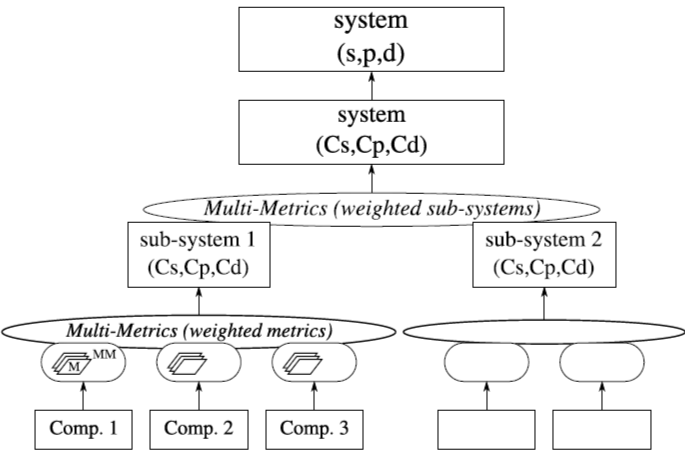 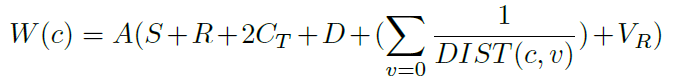 Metric significant (Wm) based on the significant of its component and on the evaluated Cs
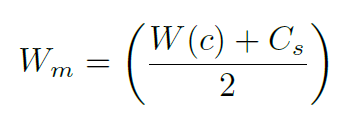 In MM X and W is evaluated by expert, who run the whole evaluation.
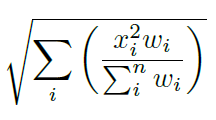 4
System
Using component type, correspondence security metrics could be identified
consist of
Subsystemn
Subsystem2
Subsystem1
consist of
.............................
cn
c2
c1
Has
...........
a2
a1
an
Component types (Input, Output, Processing, Storing, Transmission, System)
Impacted by
...........
f1
f2
fn
Has
.
.
.
.
.
.
pr
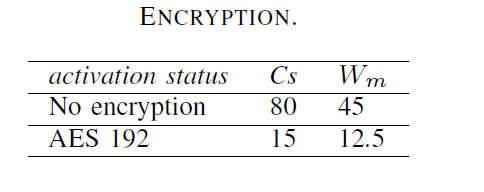 Has
...........
op2
opn
op1
........... ...........
Mn
M1
5
Multi Metrics based security measurability framework, automatic and less experts-dependent evaluation
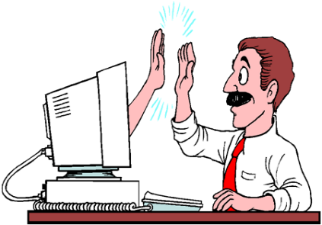 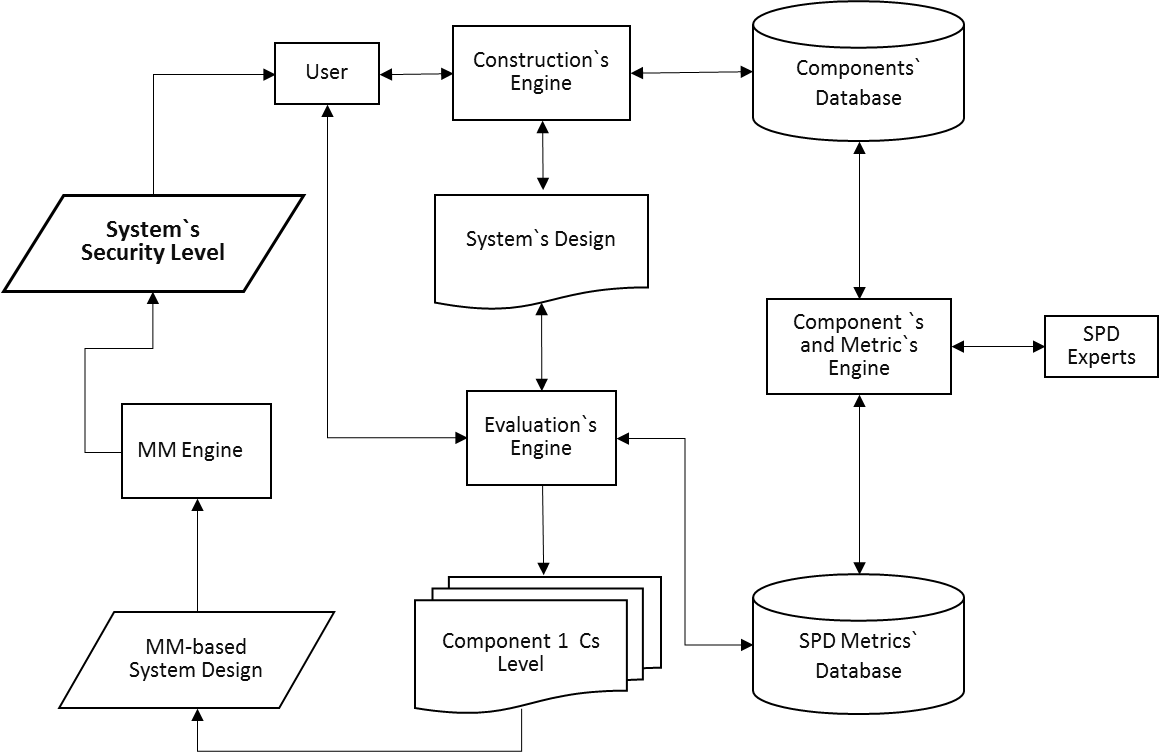 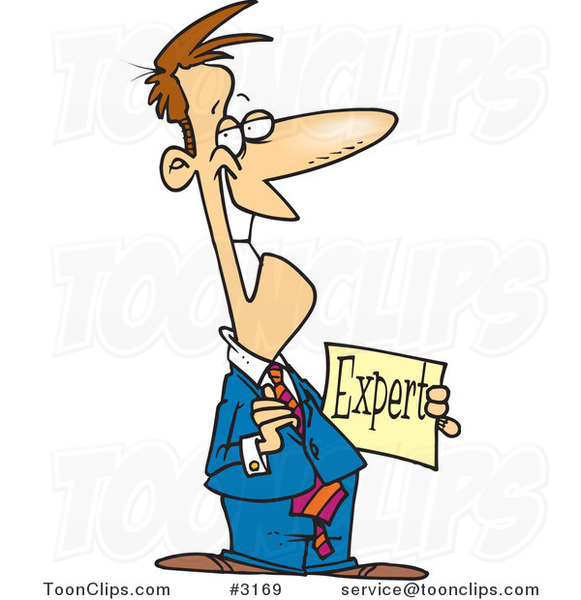 6
In conclusion: Using MM framework system admin could reevaluate system security without being expert in in security
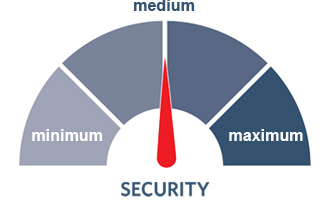 Expert sets the Cs resulted from different  options for a given security parameters.
  
System admin structure the system using the framework

MM Framework evaluates the security level of the system base on system structure.
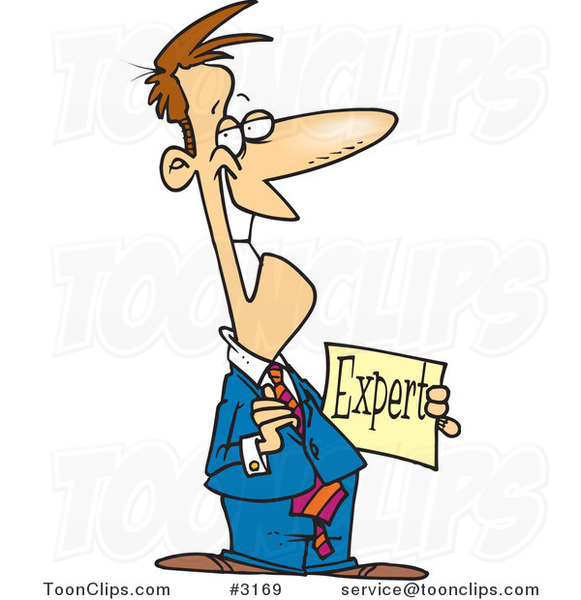 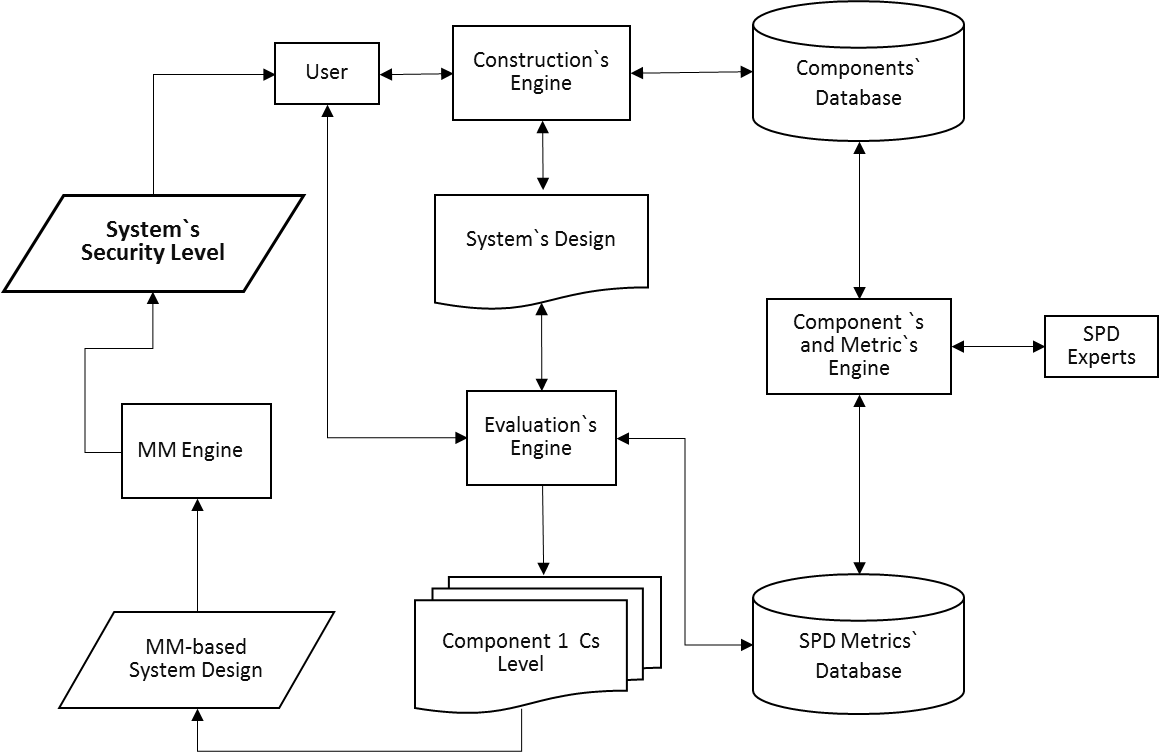 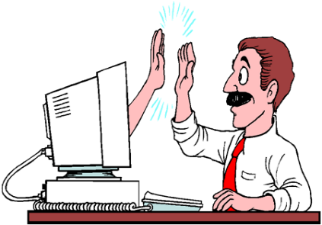 Acknowledgement: this work was done as apart of IoTSec project
Questions?
7